Teacher Specialist Subject Training
Day 3: Teaching Spanish GrammarSession 2.3: 11.00 – 12.30El imperativo
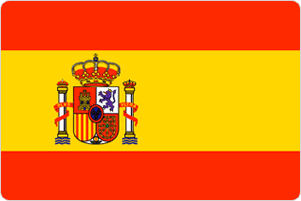 TSST
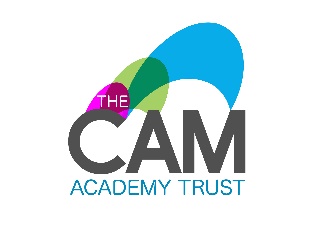 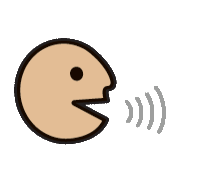 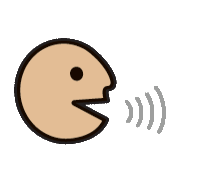 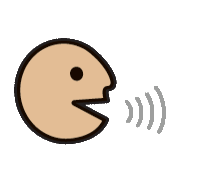 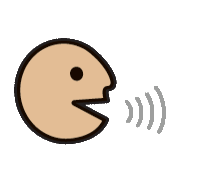 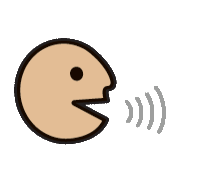 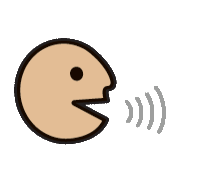 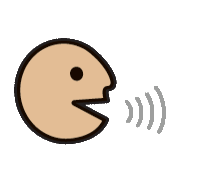 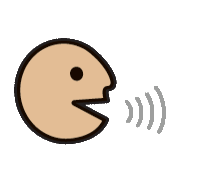 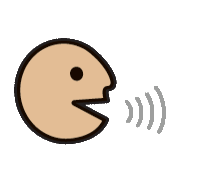 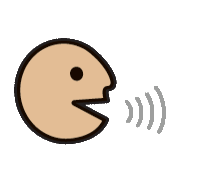 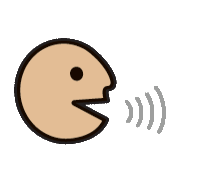 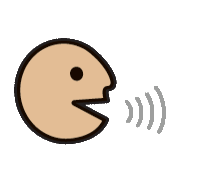 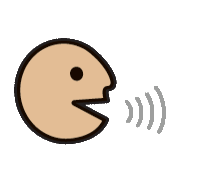 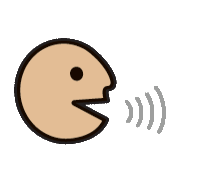 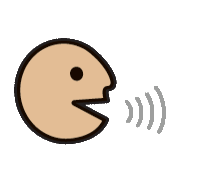 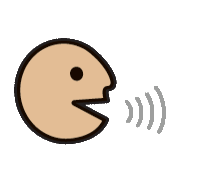 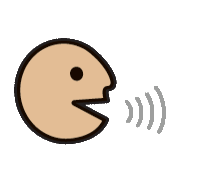 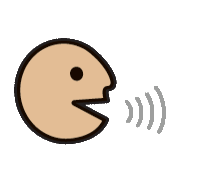 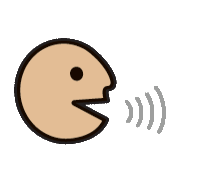 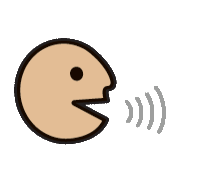 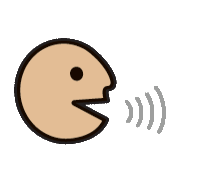 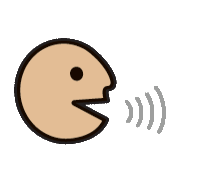 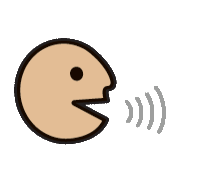 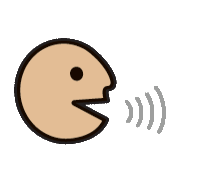 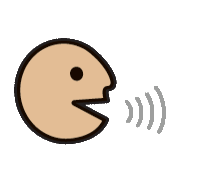 El imperativo afirmativo
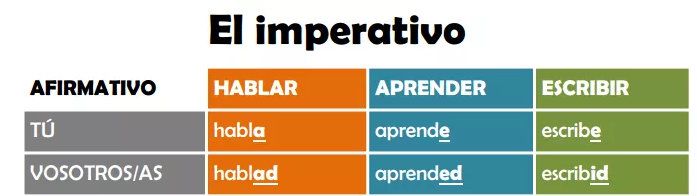 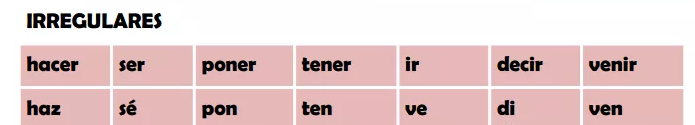 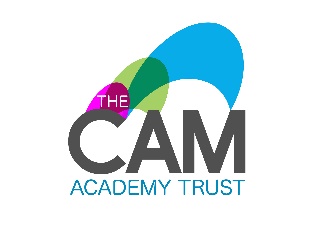 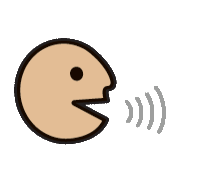 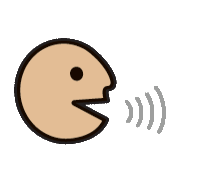 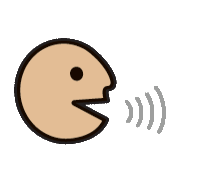 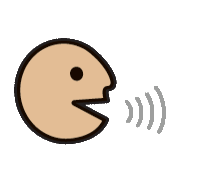 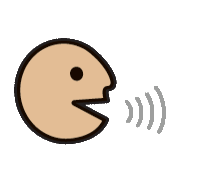 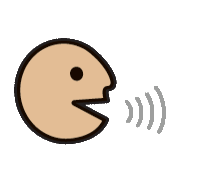 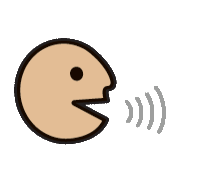 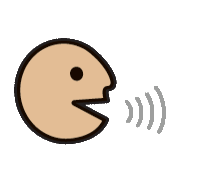 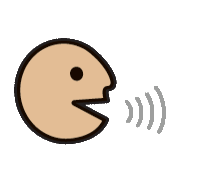 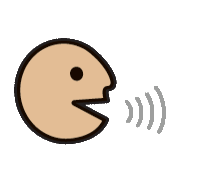 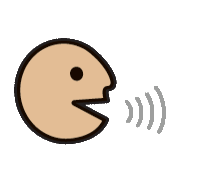 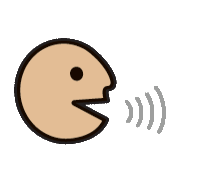 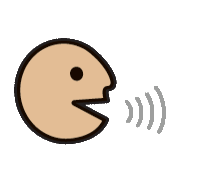 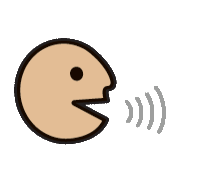 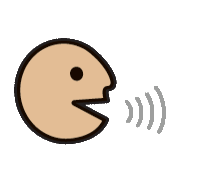 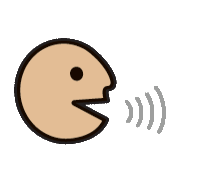 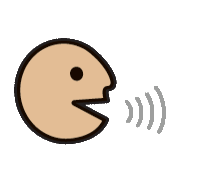 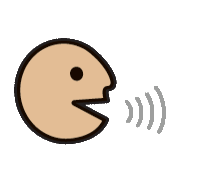 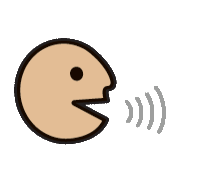 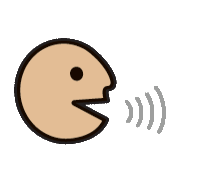 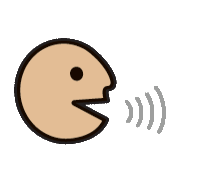 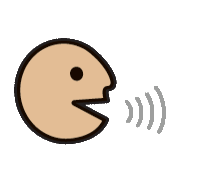 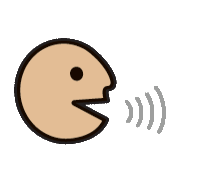 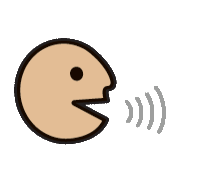 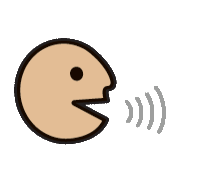 Usamos el modo imperativo para …
… dar órdenes, ruegos o deseos. 

El imperativo afirmativo tiene sus propias formas sólo en la segunda persona del plural (vosotros) y el singular (tú); en el resto de las personas (y en todas las formas negativas del imperativo) utilizamos el modo subjuntivo.

En español, el imperativo es uno de los cuatro modos, junto con el modo indicativo, el subjuntivo y el condicional.
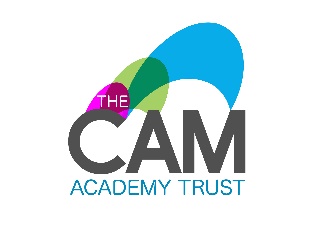 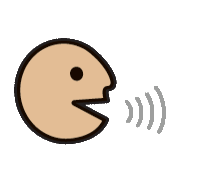 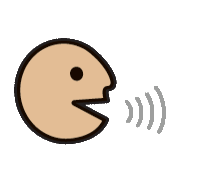 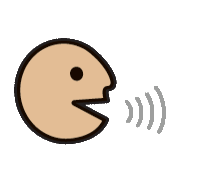 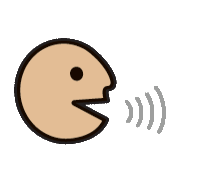 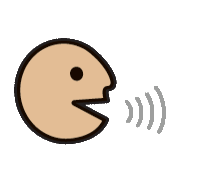 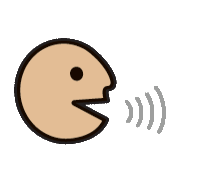 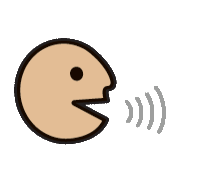 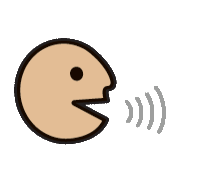 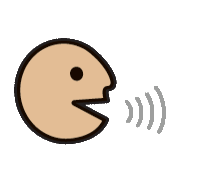 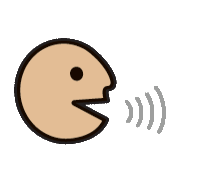 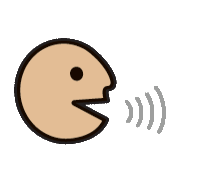 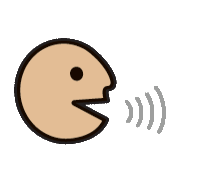 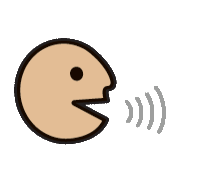 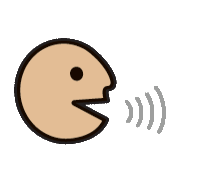 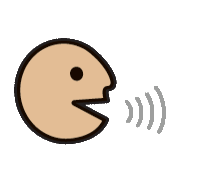 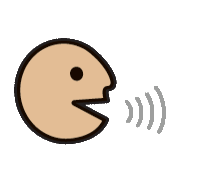 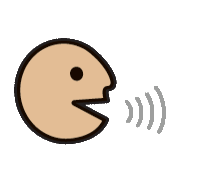 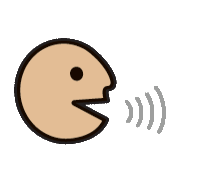 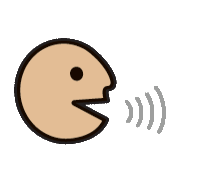 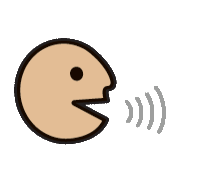 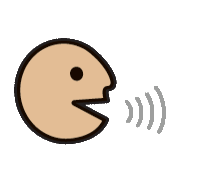 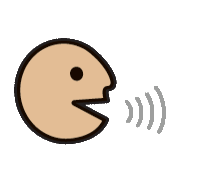 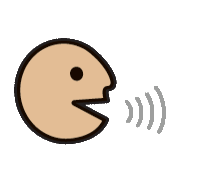 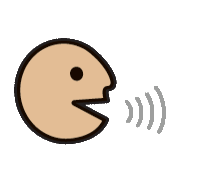 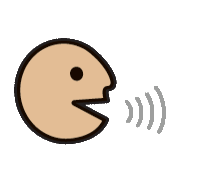 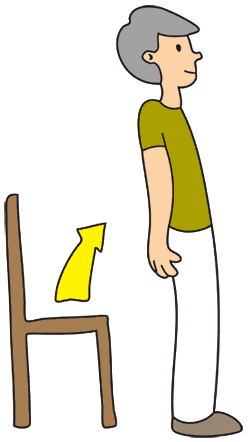 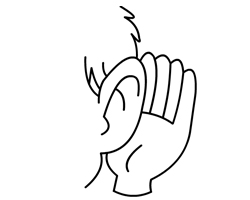 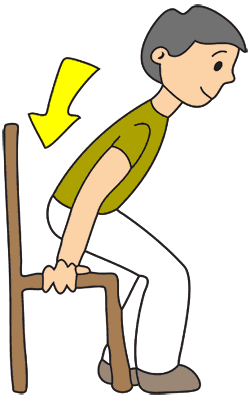 ¡Sentaos!
¡Levantaos!
¡Escuchad!
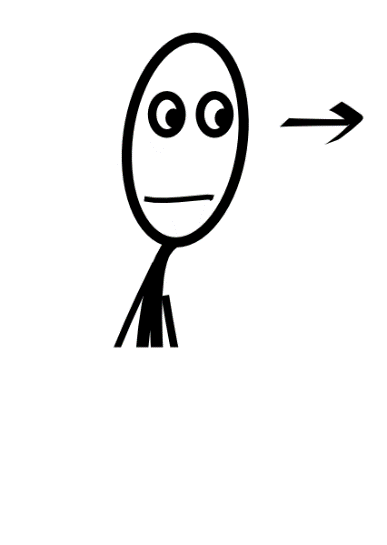 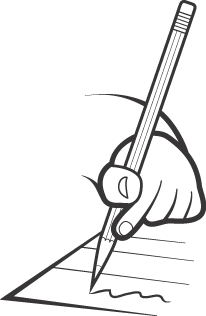 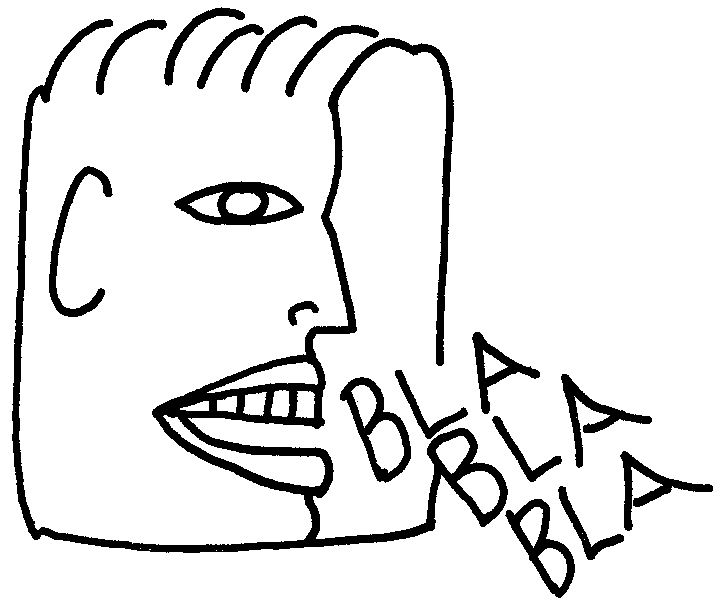 El imperativo afirmativo (segunda personal plural)
¡Mirad!
¡Escribid!
¡Hablad!
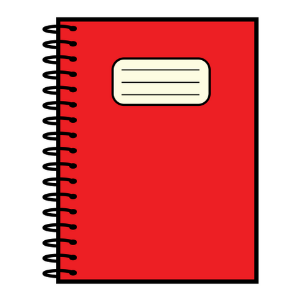 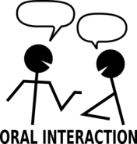 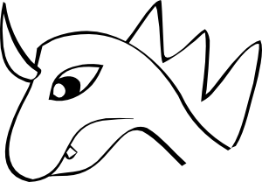 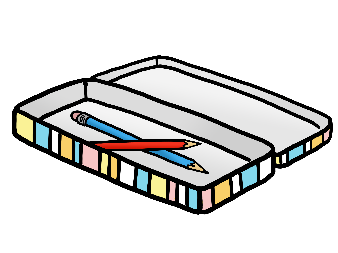 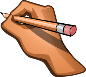 ¡En parejas!
¡Sacad las cosas!
¡Dibujad!
[Speaker Notes: 1) Do actions to practise and embed.]
1
3
2
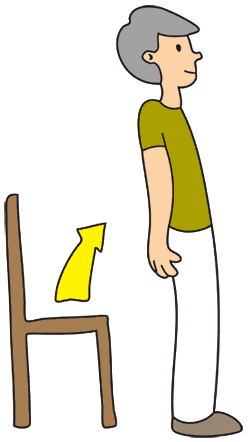 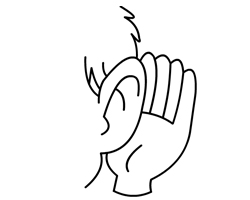 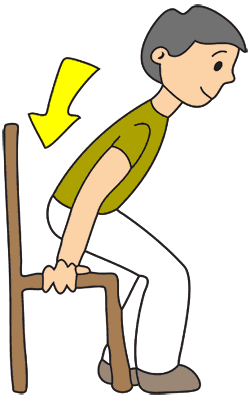 ¡Sentaos!
¡Levantaos!
¡Escuchad!
6
5
4
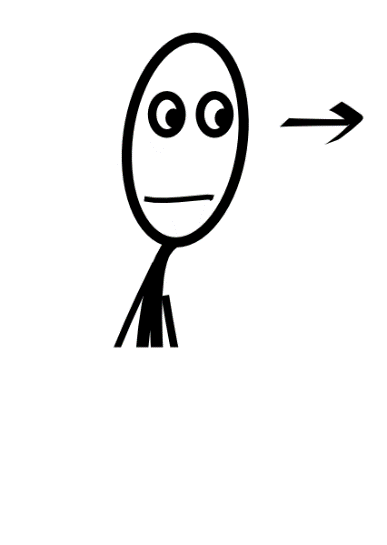 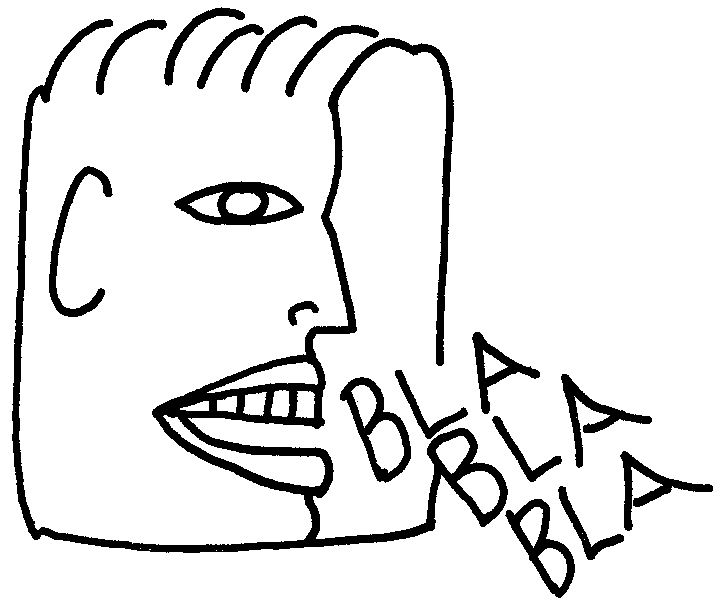 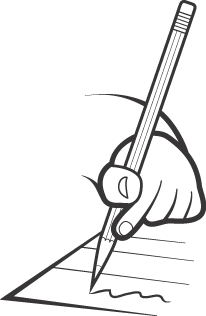 ¡Mirad!
¡Escribid!
¡Hablad!
9
8
7
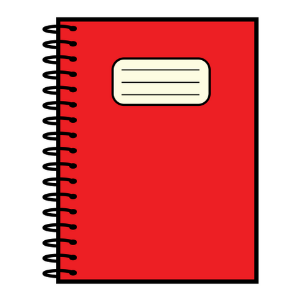 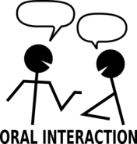 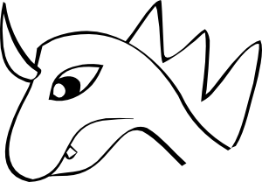 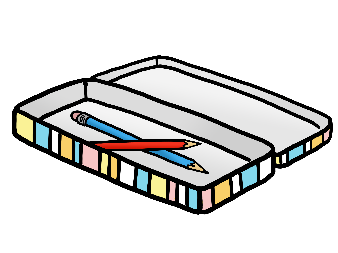 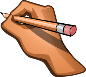 ¡En parejas!
¡Sacad las cosas!
¡Dibujad!
[Speaker Notes: 2) Say numbers and they read the instruction aloud]
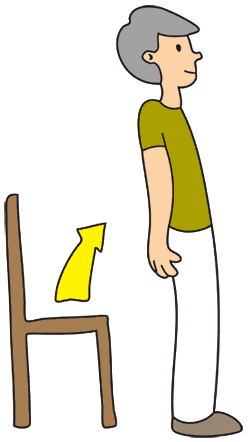 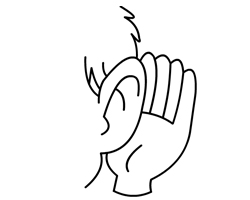 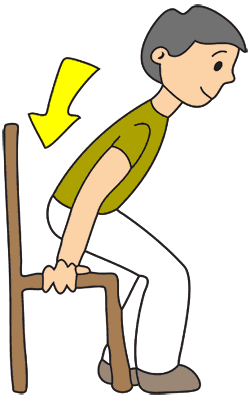 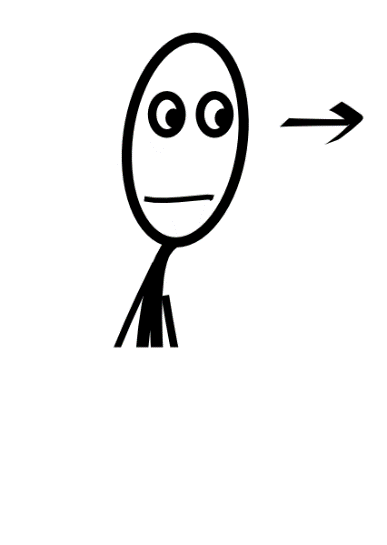 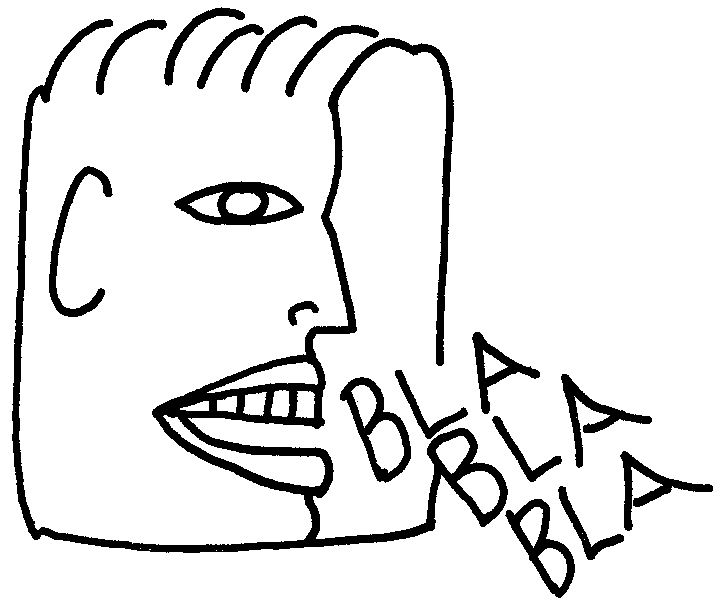 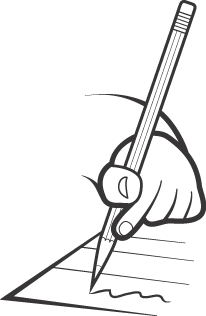 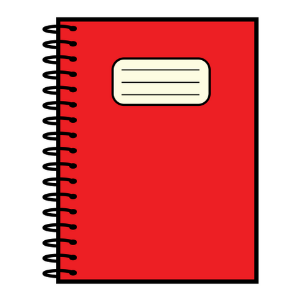 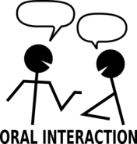 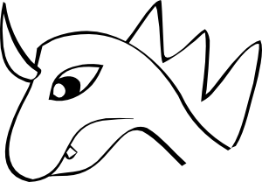 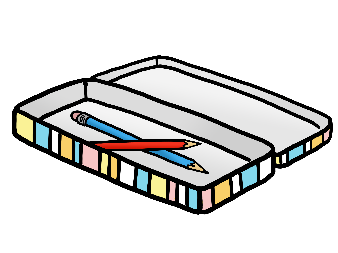 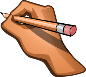 [Speaker Notes: 3) Say phrase and they do the correct action4) Call out phrases and they show the correct picture.]
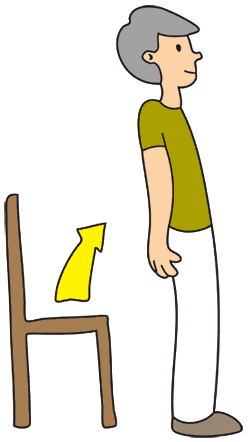 1
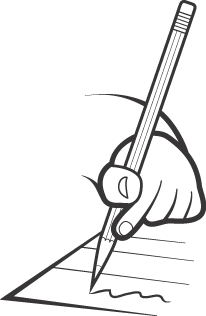 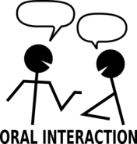 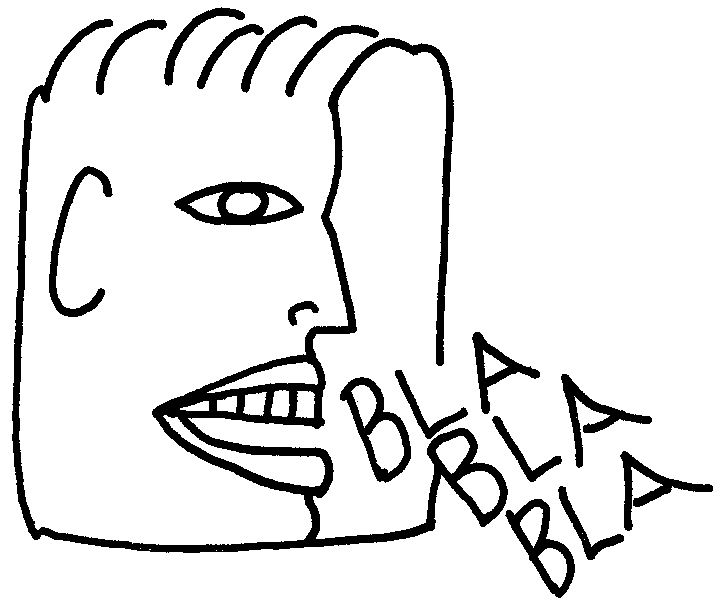 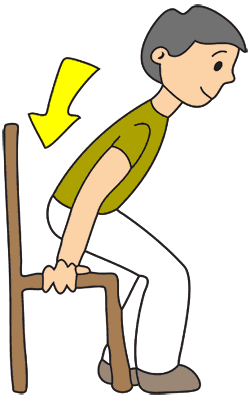 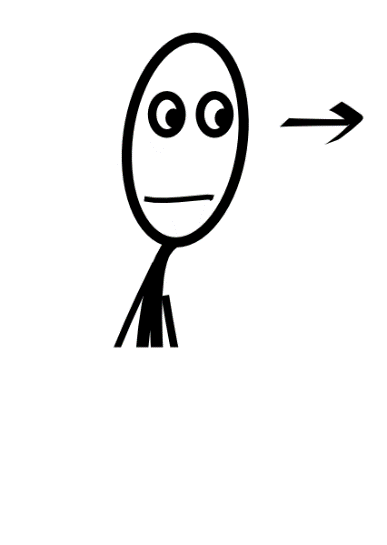 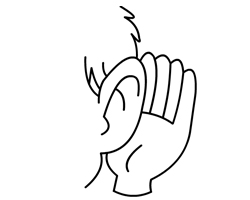 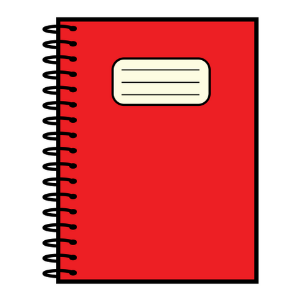 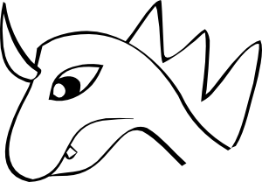 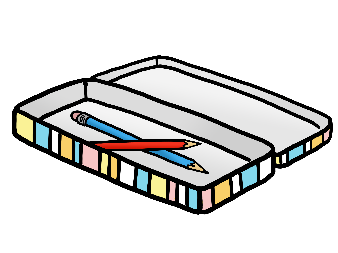 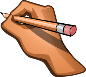 [Speaker Notes: 5) Then do listening where they organise the cards according to what they hear (pair activity)]
2
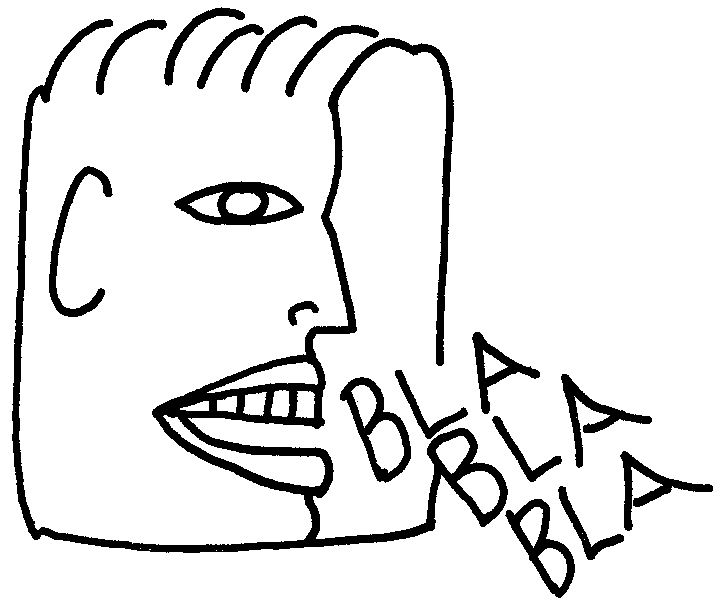 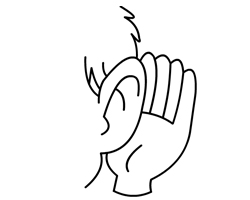 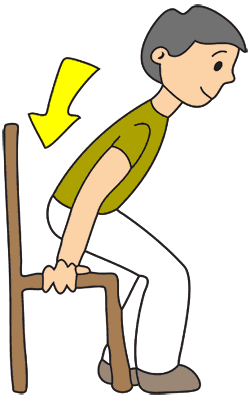 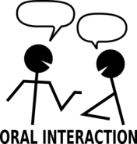 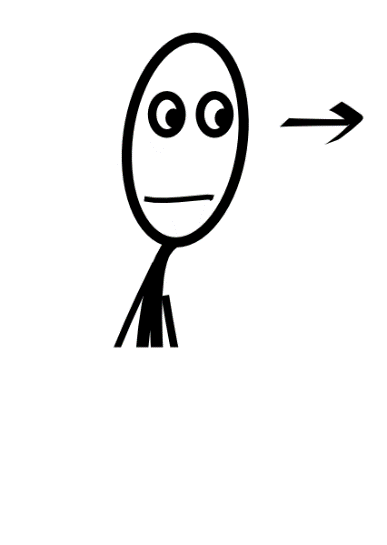 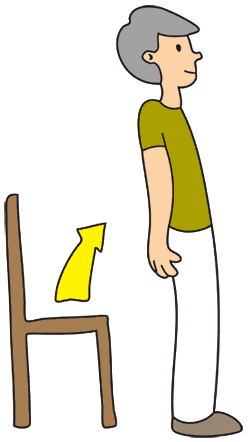 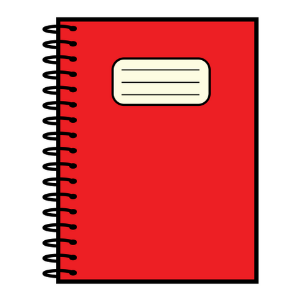 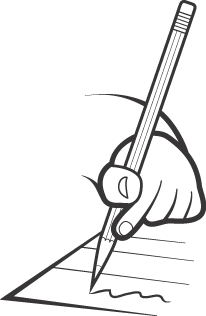 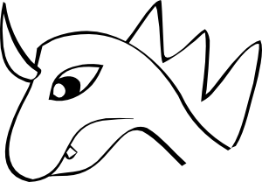 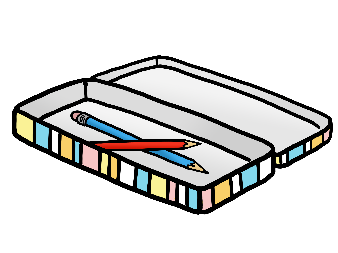 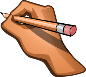 [Speaker Notes: 5) Then do listening where they organise the cards in pairs.]
3
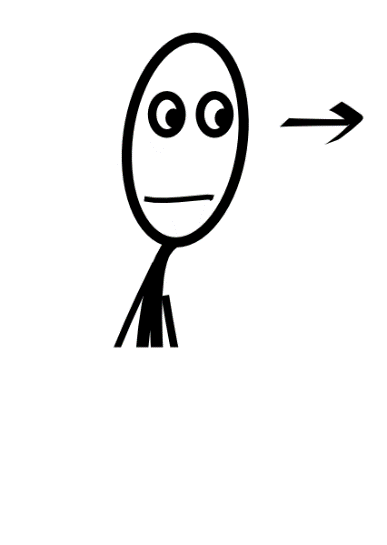 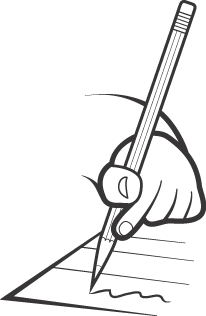 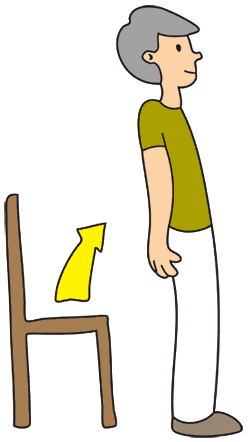 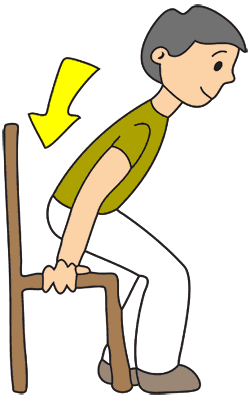 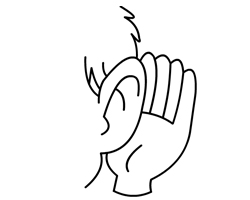 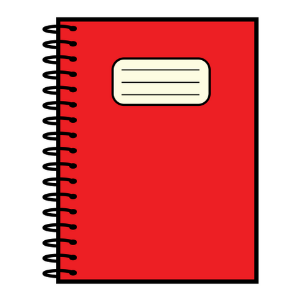 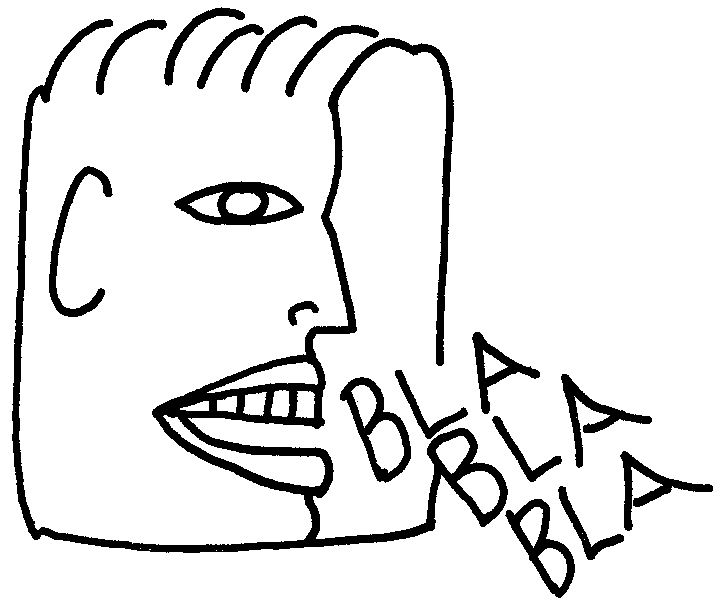 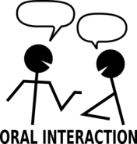 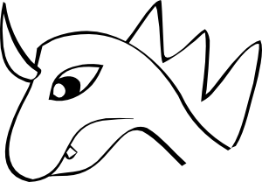 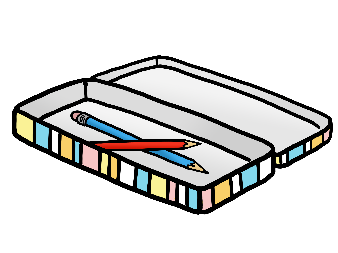 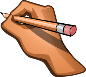 [Speaker Notes: 5) Then do listening where they organise the cards in pairs.]
1
3
2
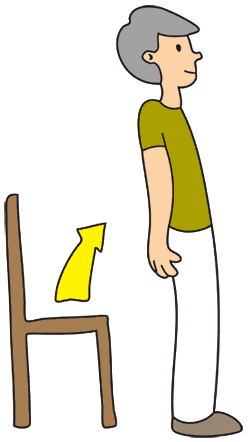 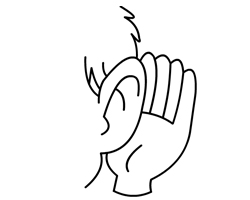 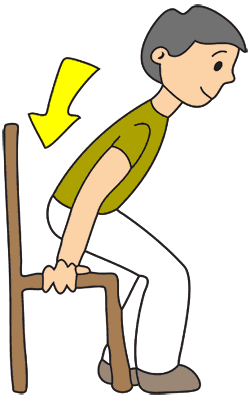 6
5
4
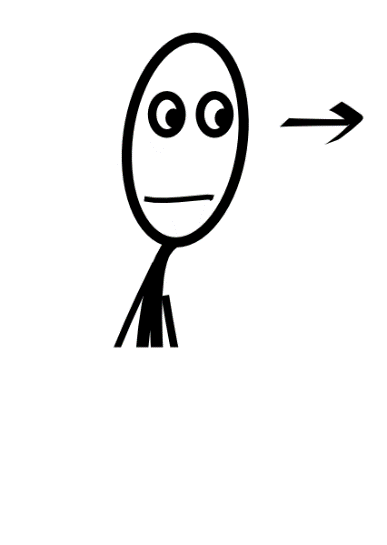 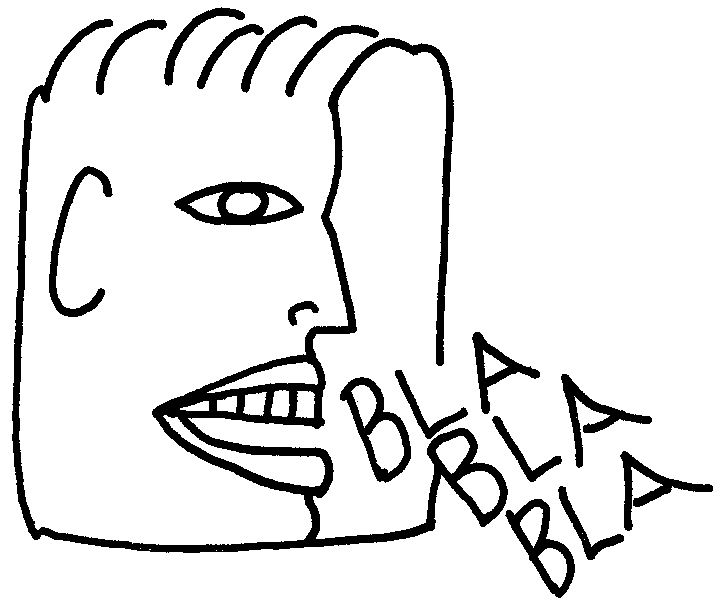 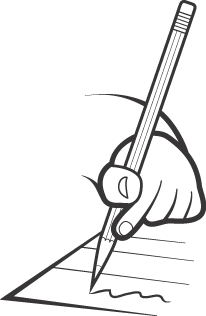 9
8
7
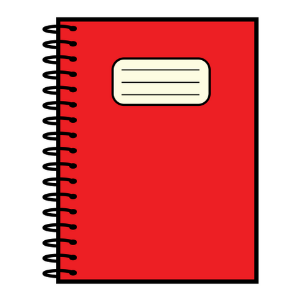 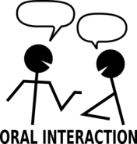 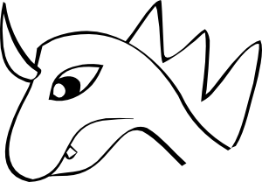 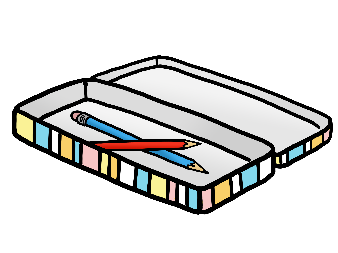 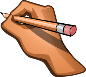 [Speaker Notes: 6) Say numbers and they say the correct action]
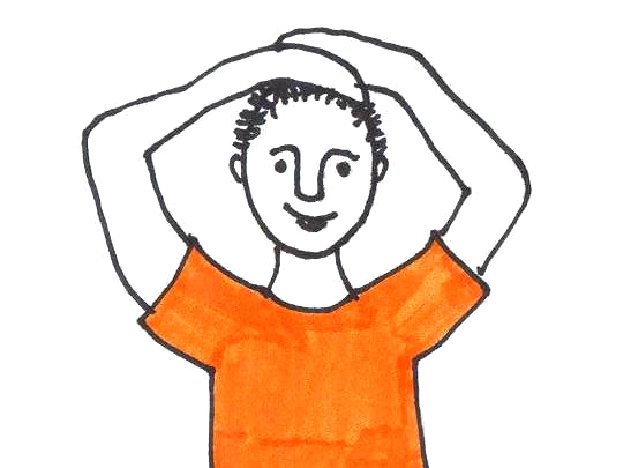 Simón dice……
¡Tocaos las piernas!
[Speaker Notes: Introduce a game of Simon says

At the moment, just use ‘Tocaos la / el / los / las’ with the different parts of the boday.]
La    c___ b ___ z ___
Los  h ___ m b r ___ s
El   b r ___ z___ 
El   c ___ d ___ 
La   m ___ n ___
El   d ___ d ___ 
La  p ___ ___ r n ___ 
La   r ___ d ___ l l ___
El   p ___  ___ 
 El   ___ s t ___ m ___ g ___
[Speaker Notes: Gap-fill sheets to print & photocopy for pupils to use (you can make these A5 size). 
These are the body parts with the vowels missing.  
Teacher to read each one aloud and pupils to fill in the missing letters.

1 = la cabeza2 = los hombros3 = el brazo4 = el codo
5 = la mano6 = el dedo7 = la pierna
8 = la rodilla9 = el pie
10 = el estómago]
a
e
a
La    c___ b ___ z ___
Los  h ___ m b r ___ s
El   b r ___ z___ 
El   c ___ d ___ 
La   m ___ n ___
El   d ___ d ___ 
La  p ___ ___ r n ___ 
La   r ___ d ___ l l ___
El   p ___  ___ 
 El   ___ s t ___ m ___ g ___
o
o
o
a
o
o
a
o
e
o
i
e
a
a
i
o
e
i
a
e
o
ó
[Speaker Notes: Gap-fill sheets to print & photocopy for pupils to use (you can make these A5 size). 
These are the body parts with the vowels missing.  
Teacher to read each one aloud and pupils to fill in the missing letters.

1 = la cabeza2 = los hombros3 = el brazo4 = el codo
5 = la mano6 = el dedo7 = la pierna
8 = la rodilla9 = el pie
10 = el estómago]
las partes del cuerpo
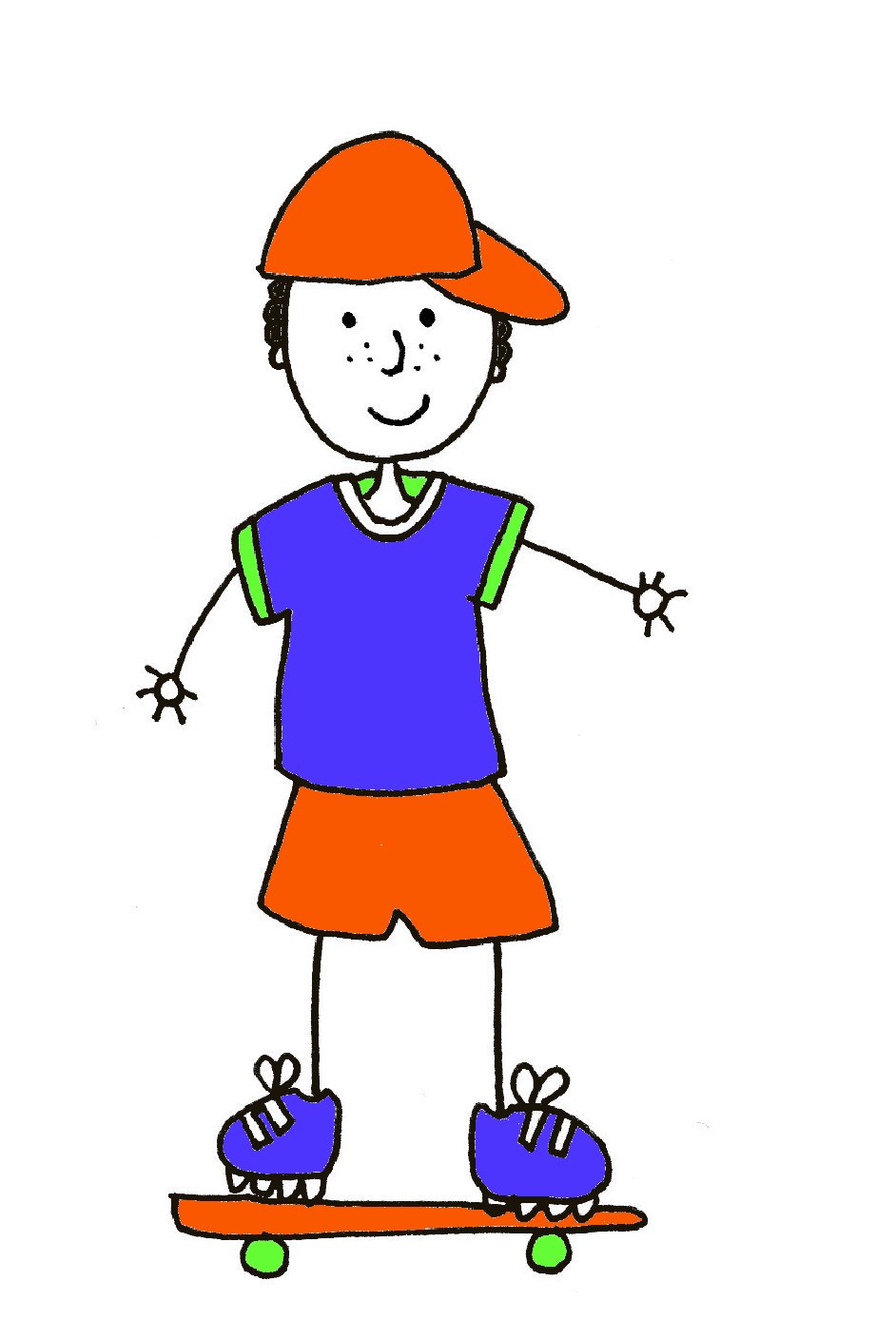 [Speaker Notes: Pupils have this in their work books and can write in the words at the end of the lesson.]
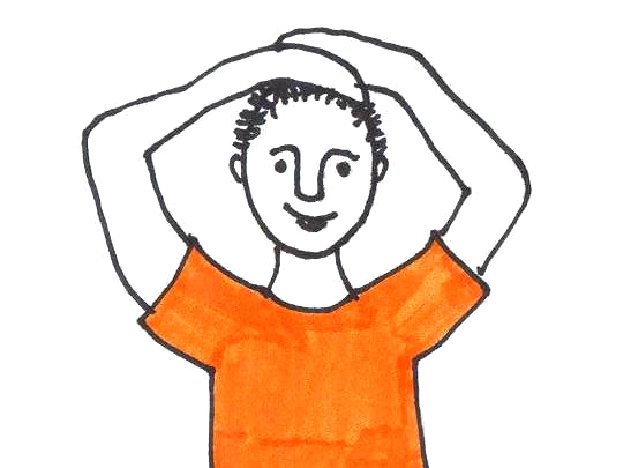 Simón dice……
¡Tocaos las piernas!
[Speaker Notes: Introduce a game of Simon says

At the moment, just use ‘Tocaos la / el / los / las’ with the different parts of the boday.]
El imperativo afirmativo (segunda personal singular)
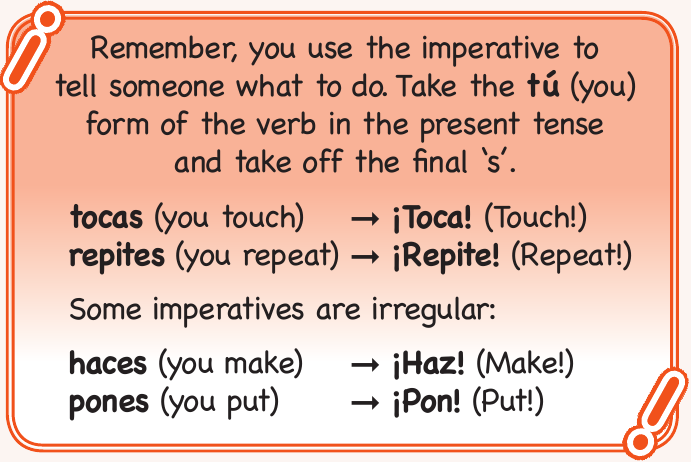 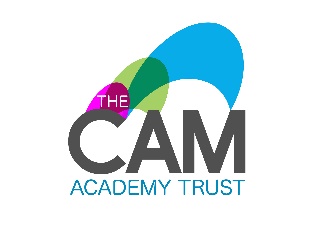 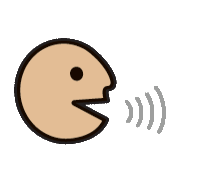 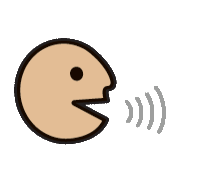 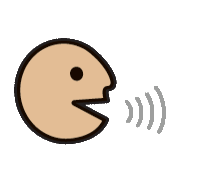 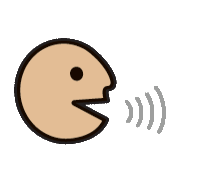 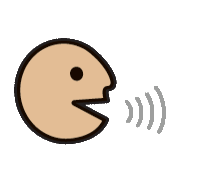 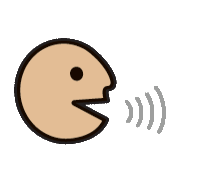 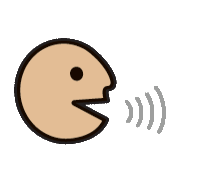 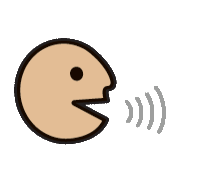 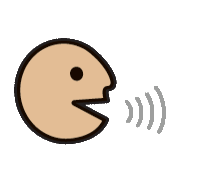 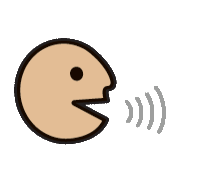 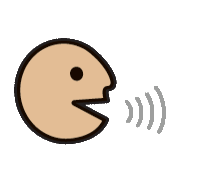 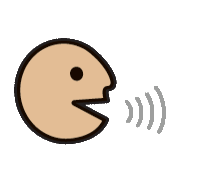 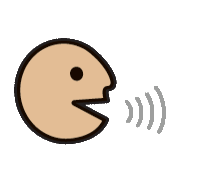 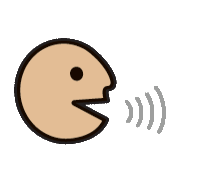 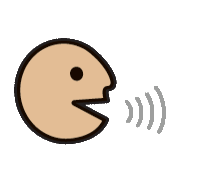 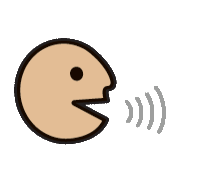 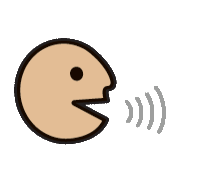 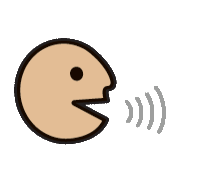 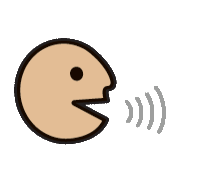 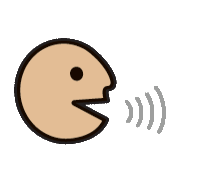 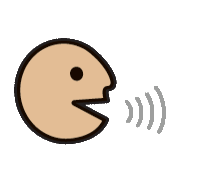 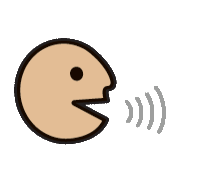 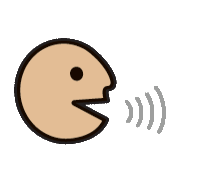 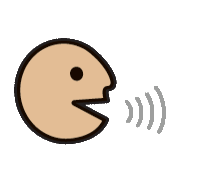 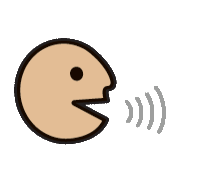 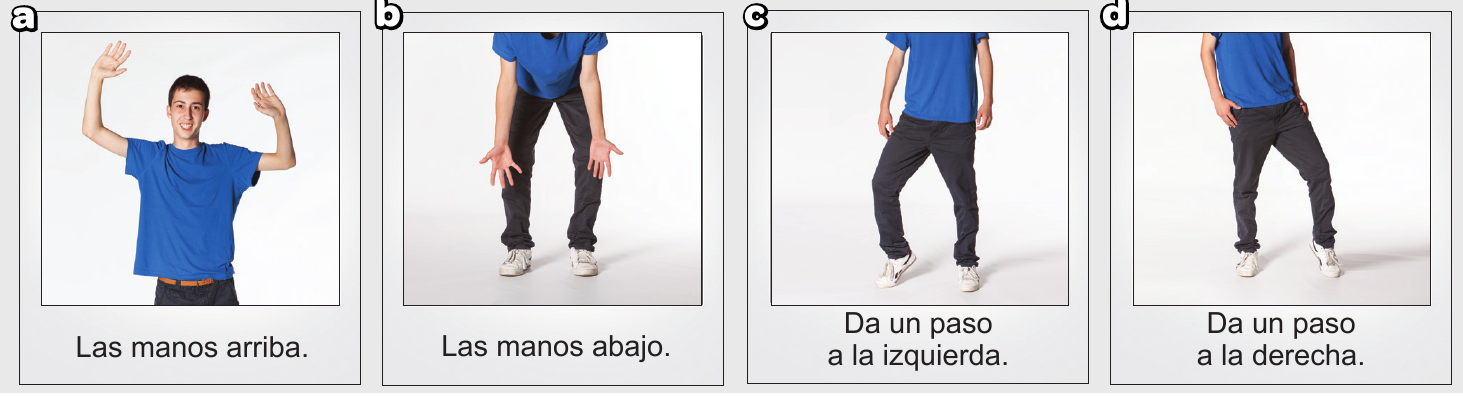 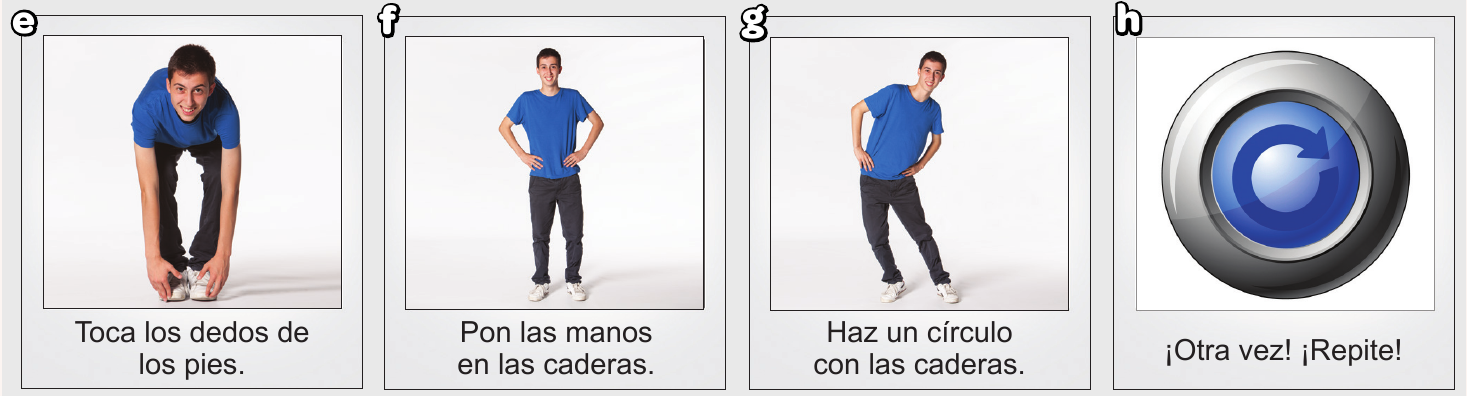 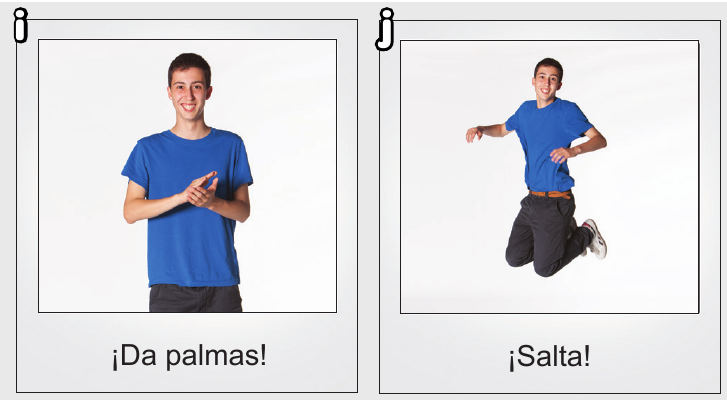 Escucha. Escribe las letras en el orden correcto.
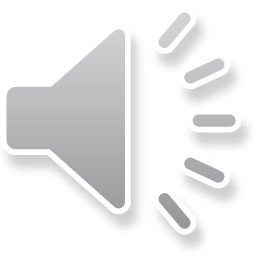 a
d
c
e
h
g
j
b
i
f
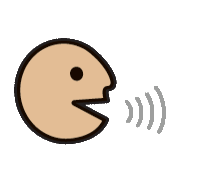 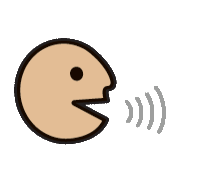 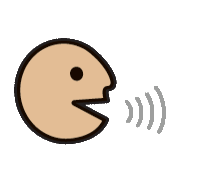 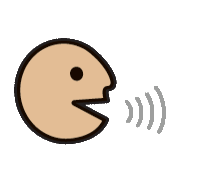 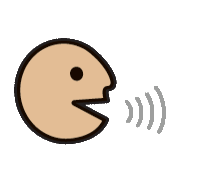 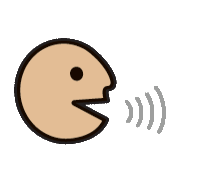 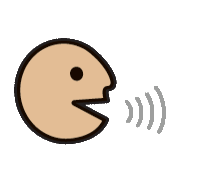 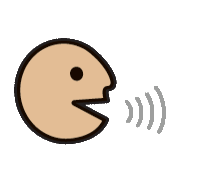 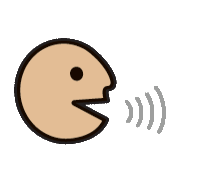 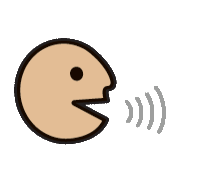 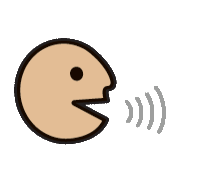 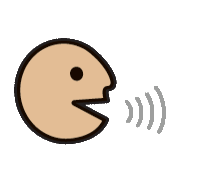 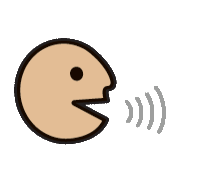 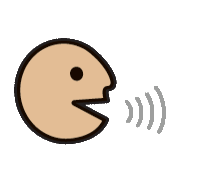 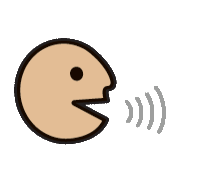 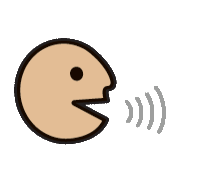 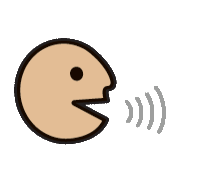 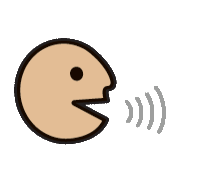 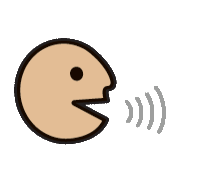 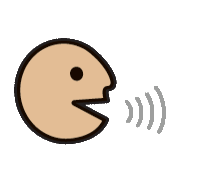 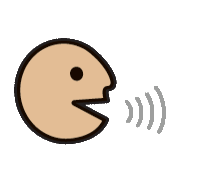 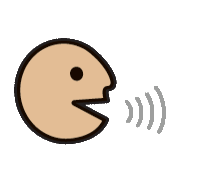 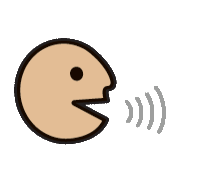 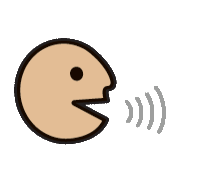 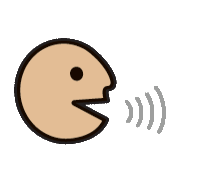 Empareja los infinitivos
doblar
levantar
moverse
estirar
cruzar
girar
sentarse
levantarse
to cross
to stretch
to raise
to bend
to turn
to sit (yourself) down
to move (yourself)
to stand (yourself) up
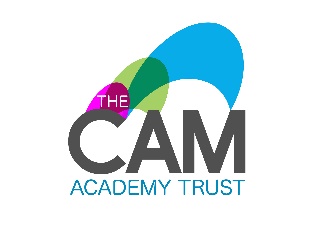 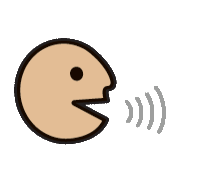 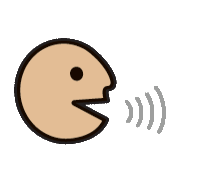 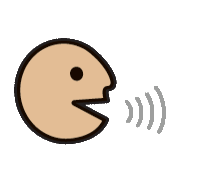 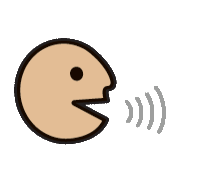 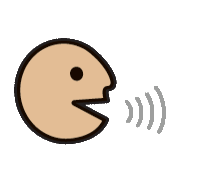 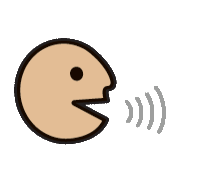 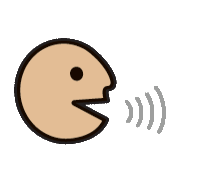 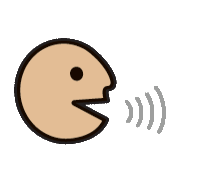 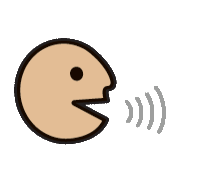 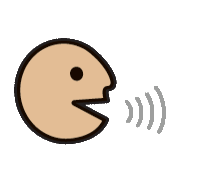 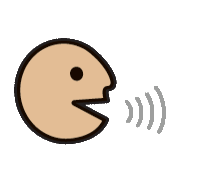 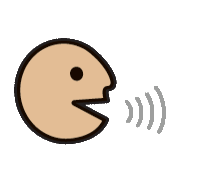 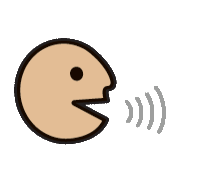 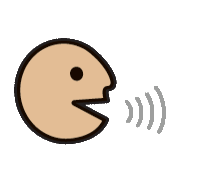 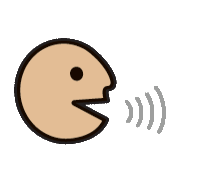 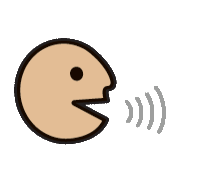 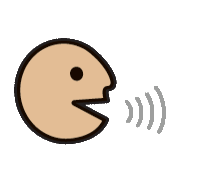 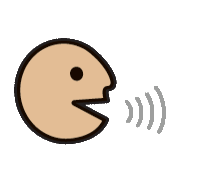 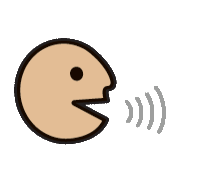 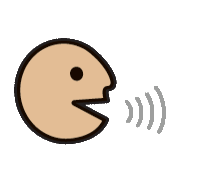 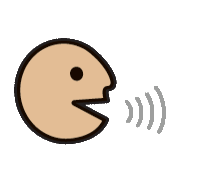 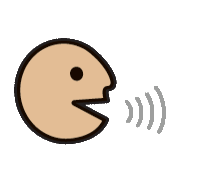 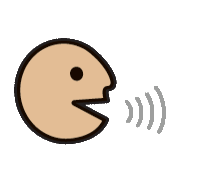 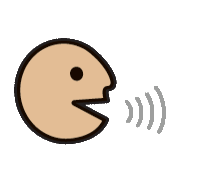 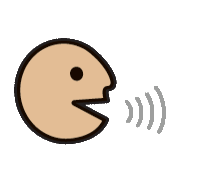 Inventa una rutina
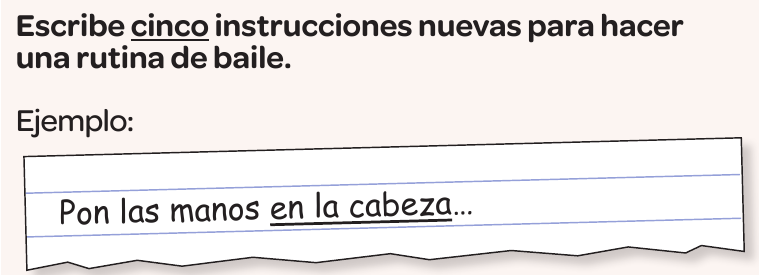 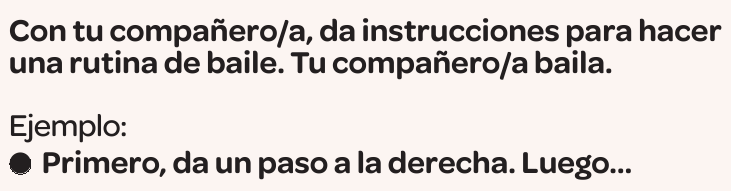 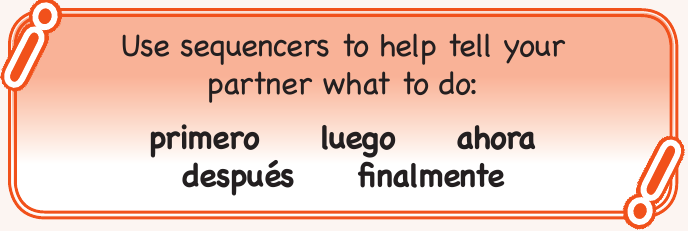 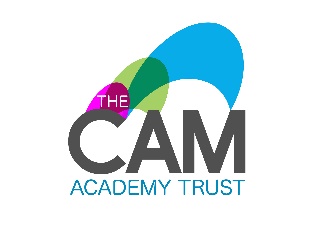 https://www.youtube.com/watch?v=pRpeEdMmmQ0&index=2&list=RDXAhTt60W7qo
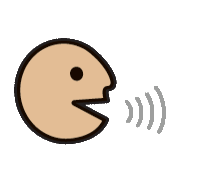 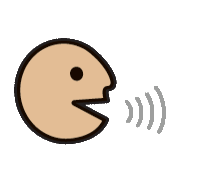 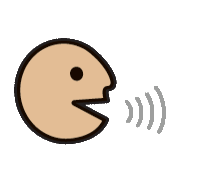 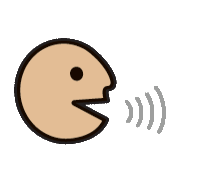 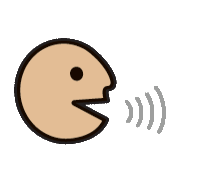 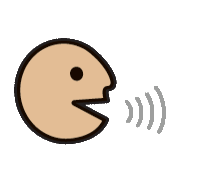 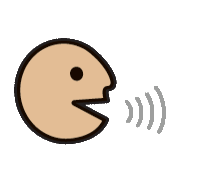 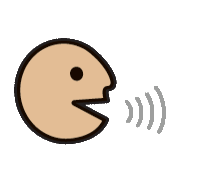 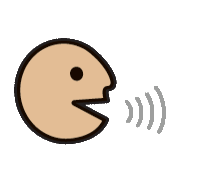 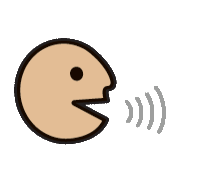 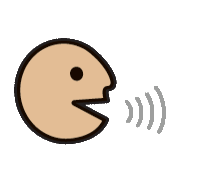 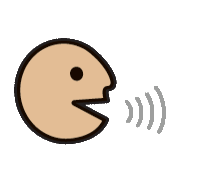 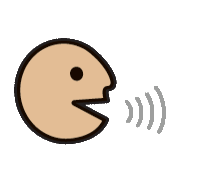 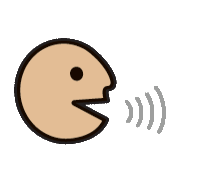 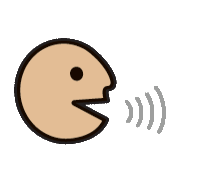 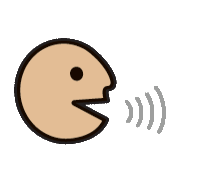 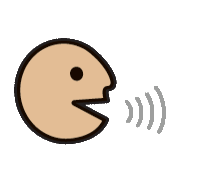 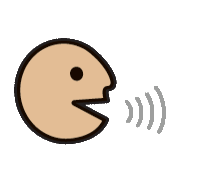 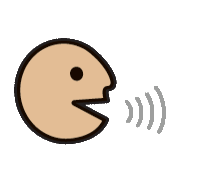 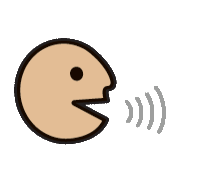 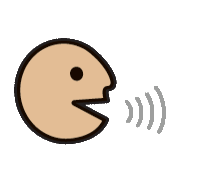 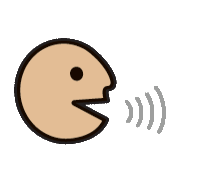 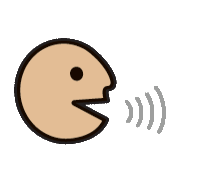 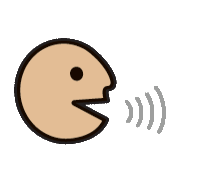 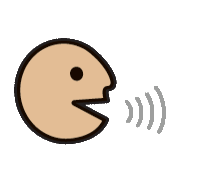 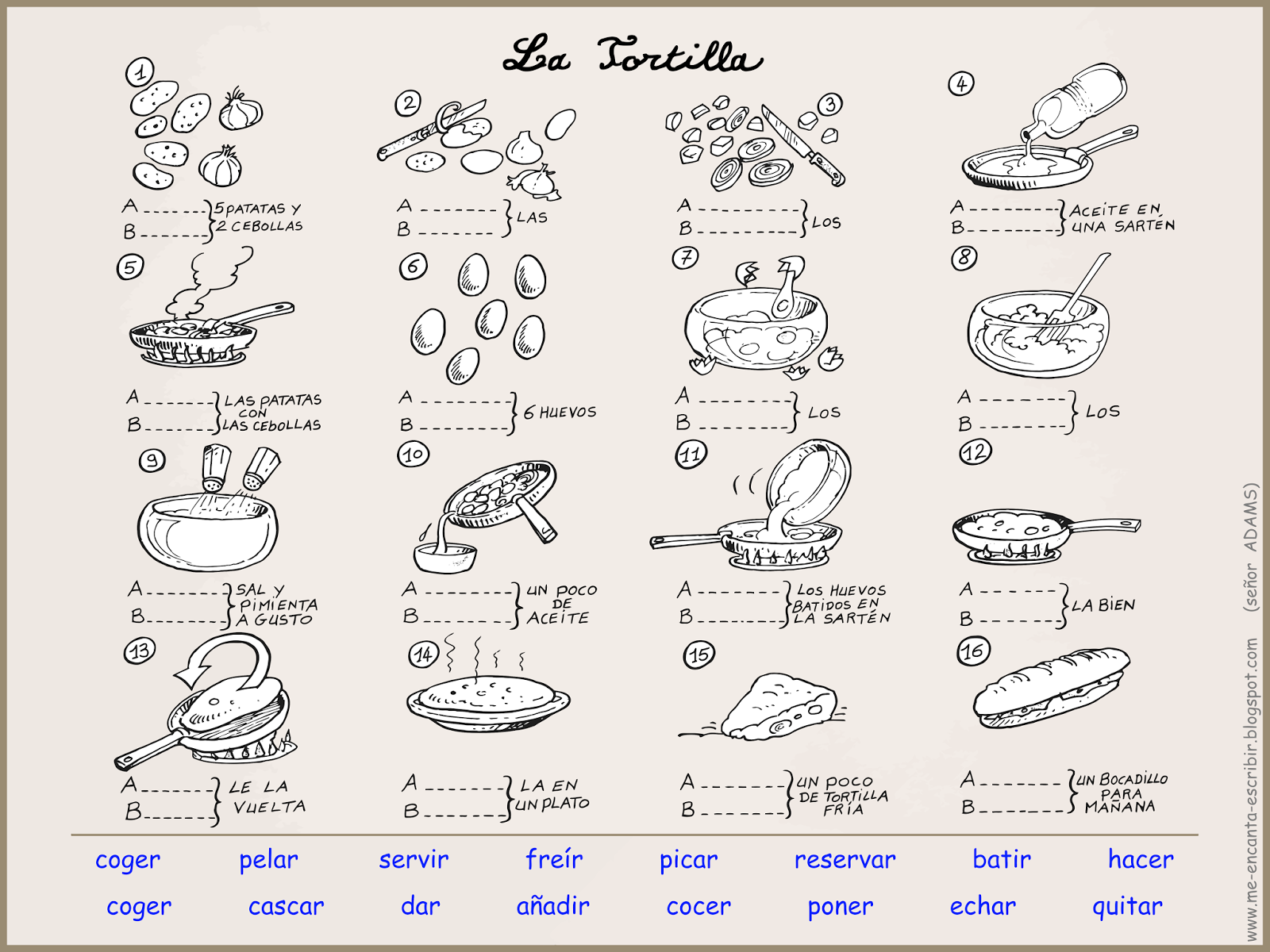 [Speaker Notes: http://4.bp.blogspot.com/-zPRjm8HqzrE/VKmc4j0z6zI/AAAAAAAAESI/p69Uw6MN0UQ/s1600/tortilla%2Bde%2Bpatatas%2B1a_vectorized.png]
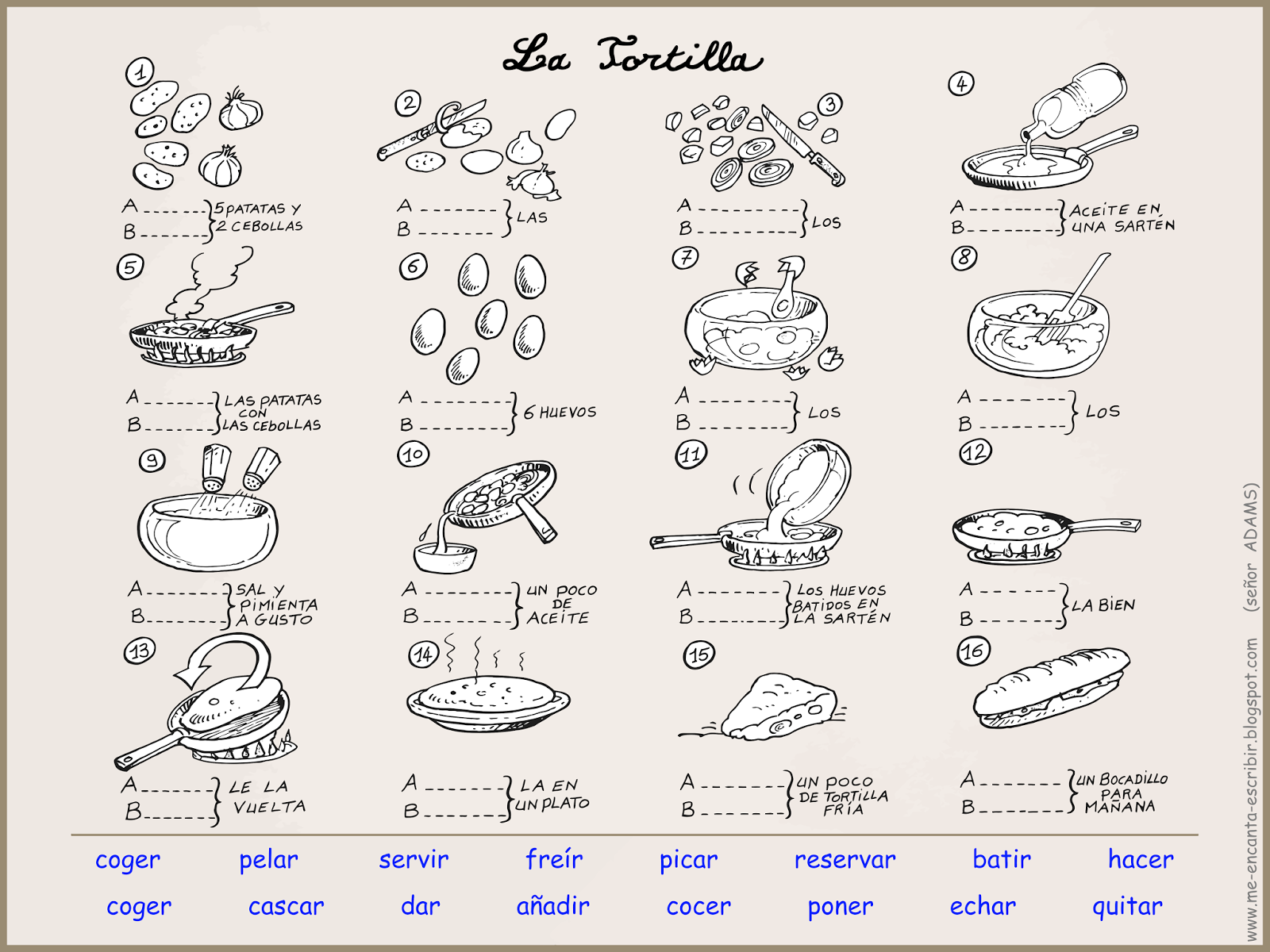 Coge
Pela
Pica
Echa
Coged
Picad
Echad
Pelad
Fríe
Casca
Bate
Coge
Cascad
Batid
Freíd
Coged
Añade
Coce
Pon
Quita
Añadid
Coced
Quitad
Poned
Da
Reserva
Haz
Sirve
Haced
Dad
Servid
Reservad
[Speaker Notes: http://4.bp.blogspot.com/-zPRjm8HqzrE/VKmc4j0z6zI/AAAAAAAAESI/p69Uw6MN0UQ/s1600/tortilla%2Bde%2Bpatatas%2B1a_vectorized.png]
Para leer
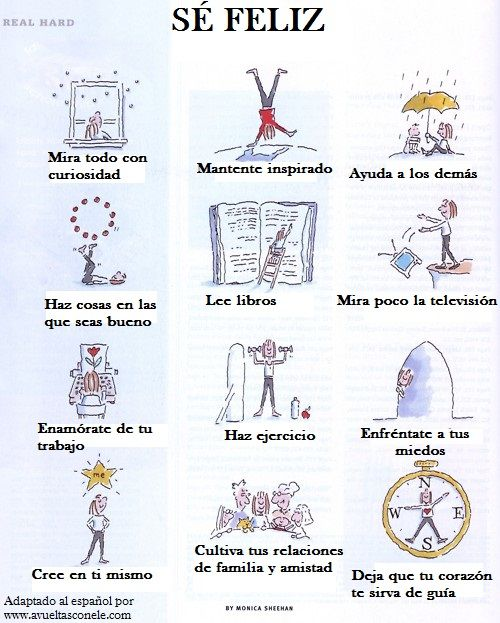 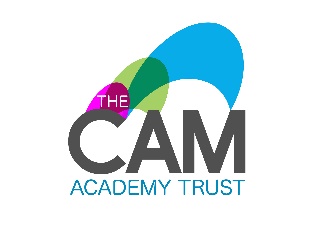 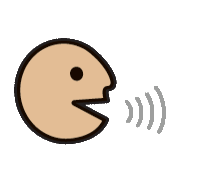 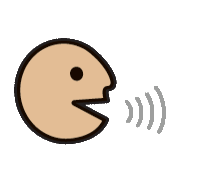 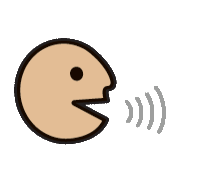 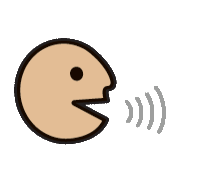 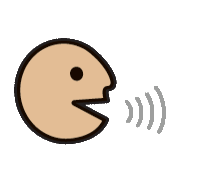 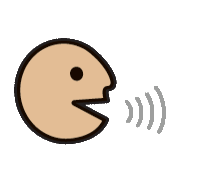 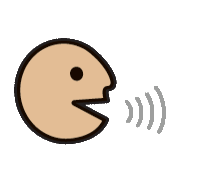 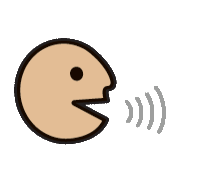 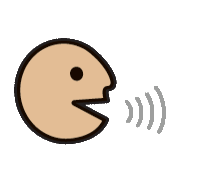 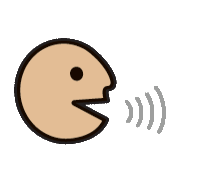 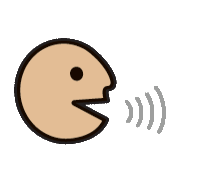 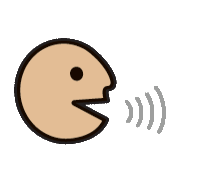 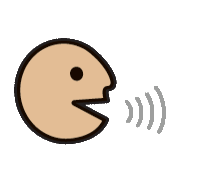 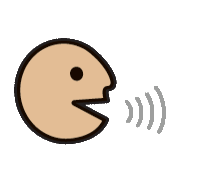 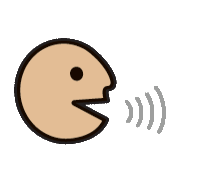 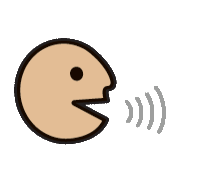 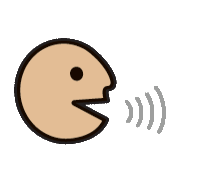 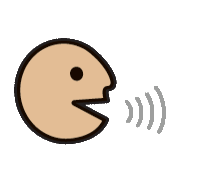 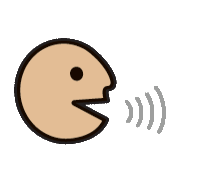 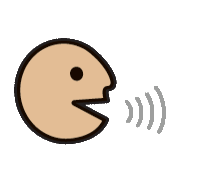 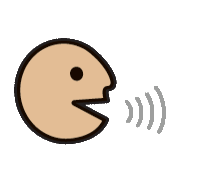 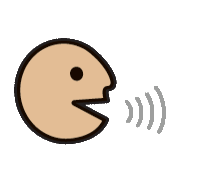 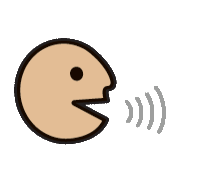 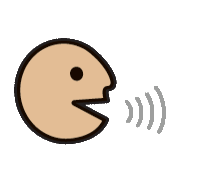 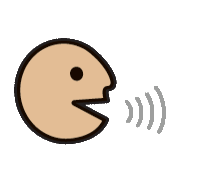 Sé feliz
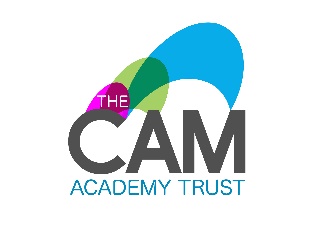 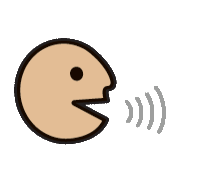 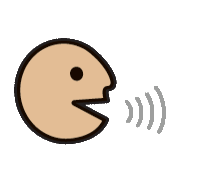 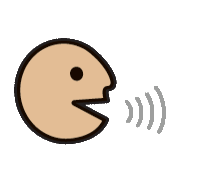 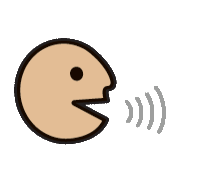 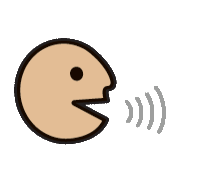 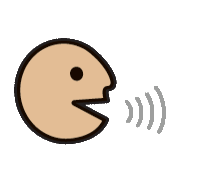 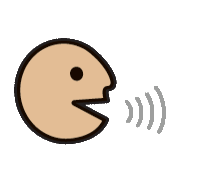 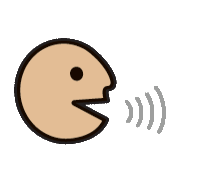 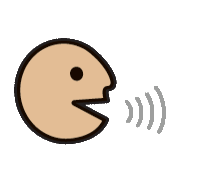 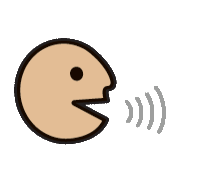 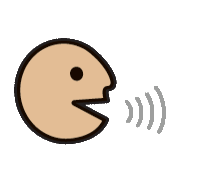 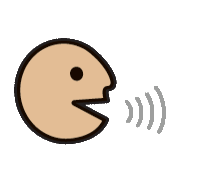 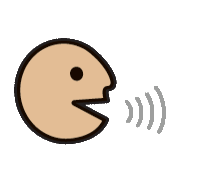 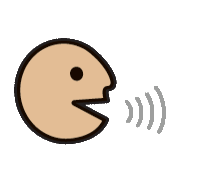 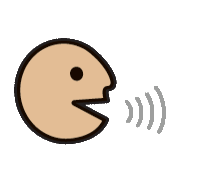 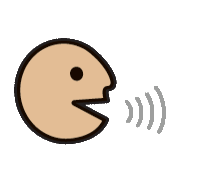 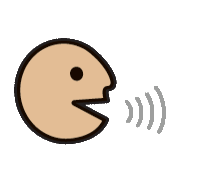 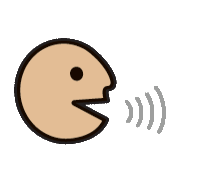 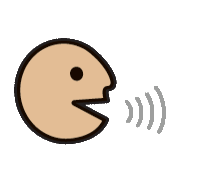 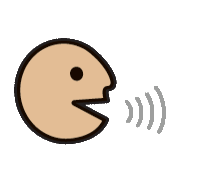 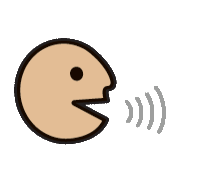 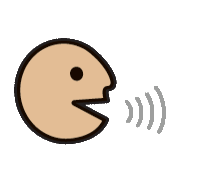 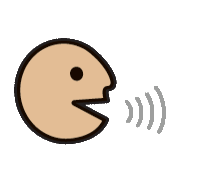 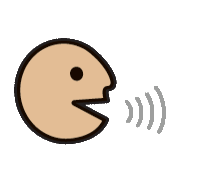 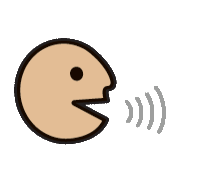